Муниципальное бюджетное дошкольное образовательное учреждение «Детский сад комбинированного вида №8 «Белоснежка»
«Найди такую же…»
Дидактическая игра 4-5 лет


Выполнила: 
воспитатель Исаева Надежда Александровна
ЗАДАЧИ

Учить детей сравнивать предметы;

Находить в них признаки сходства и различия;

Воспитывать наблюдательность, смекалку, связную речь.
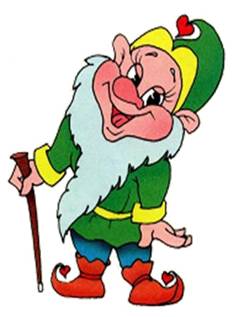 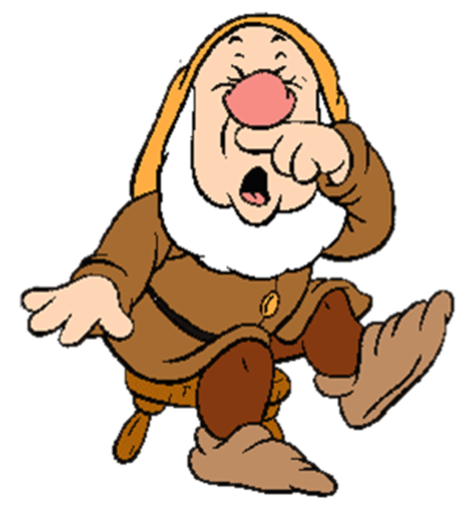 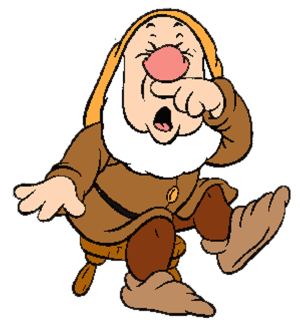 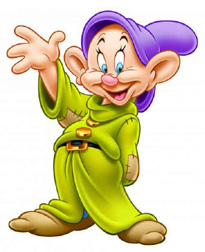 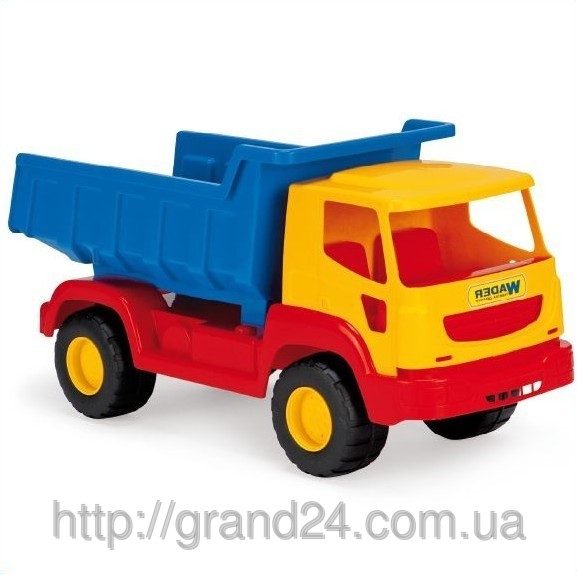 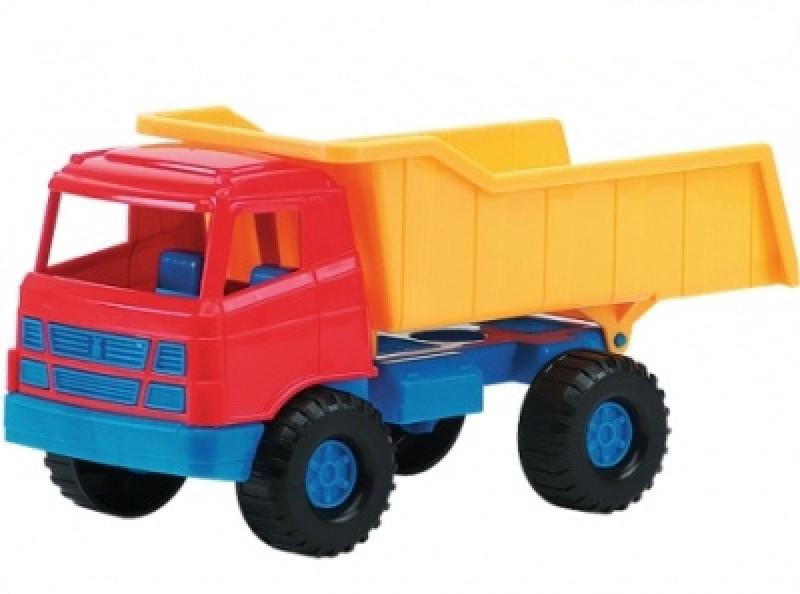 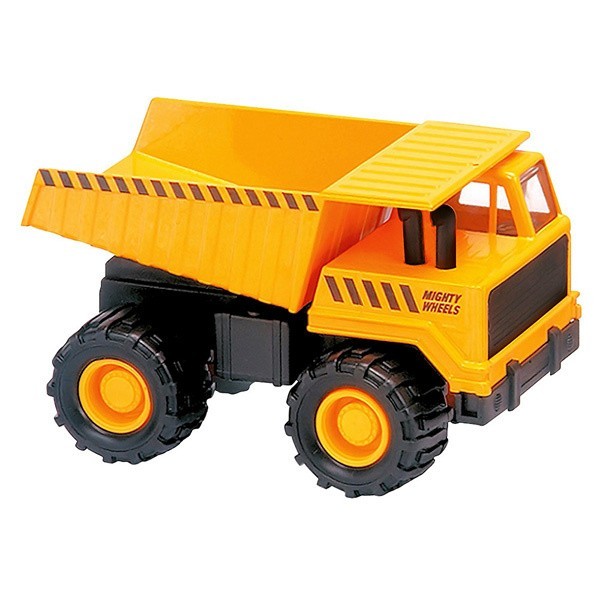 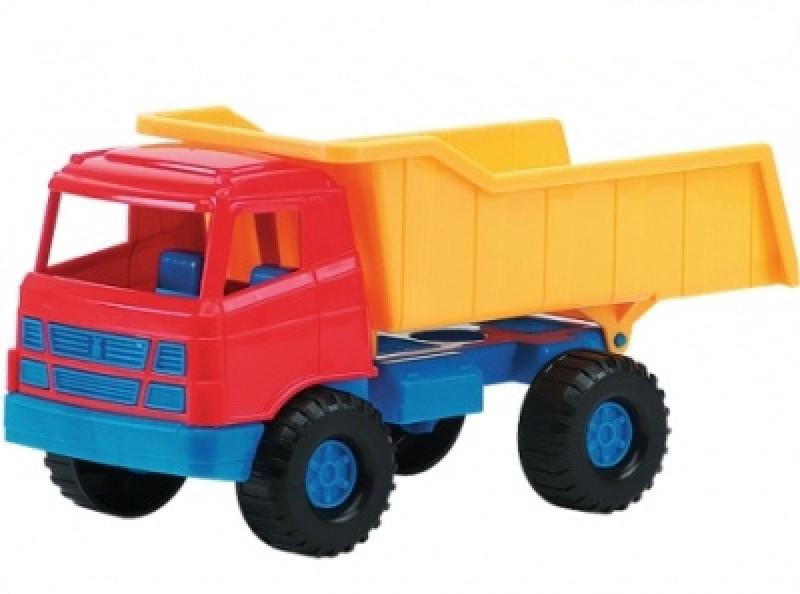 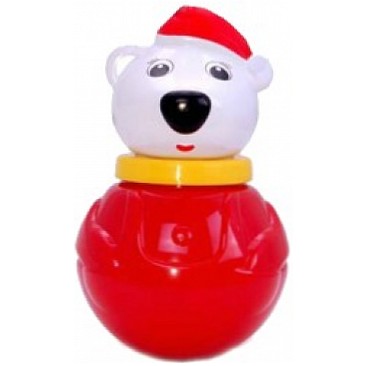 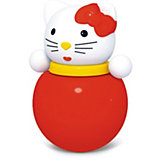 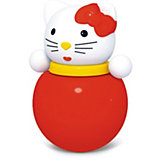 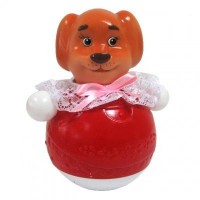 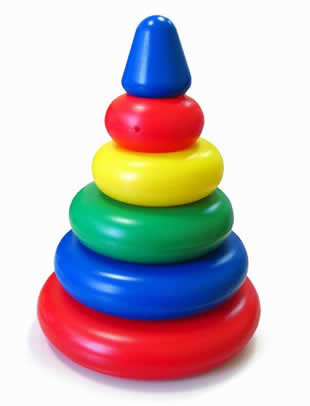 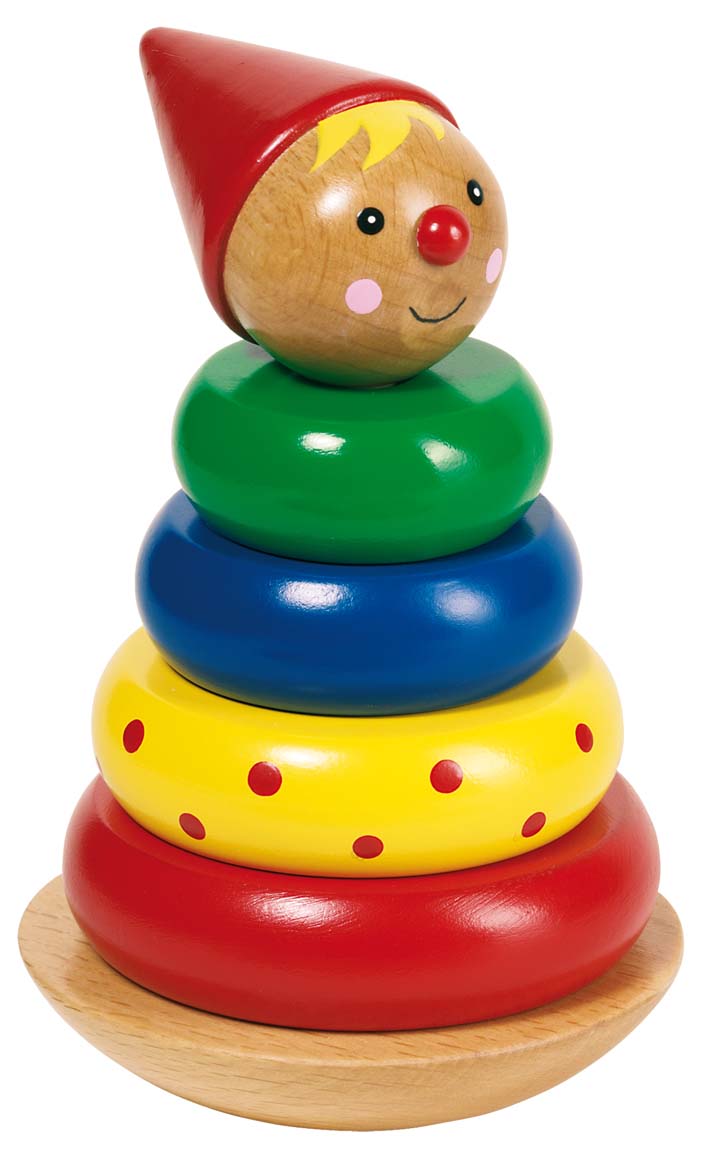 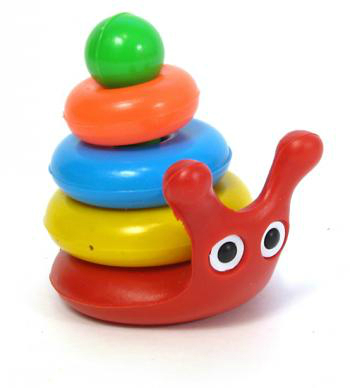 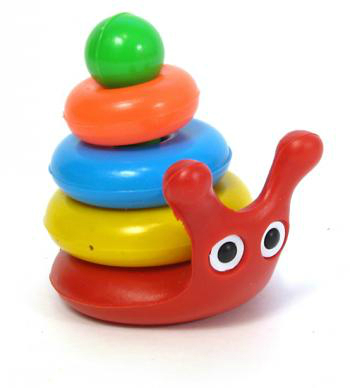 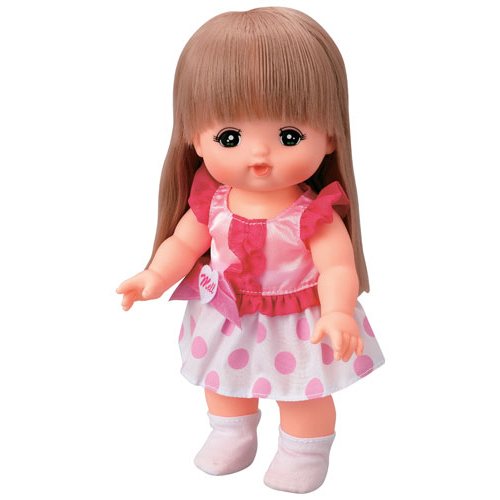 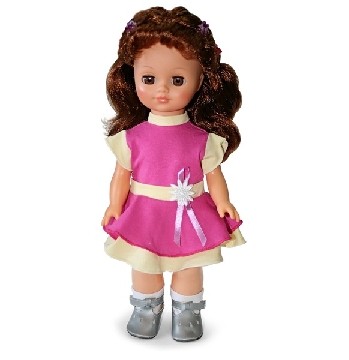 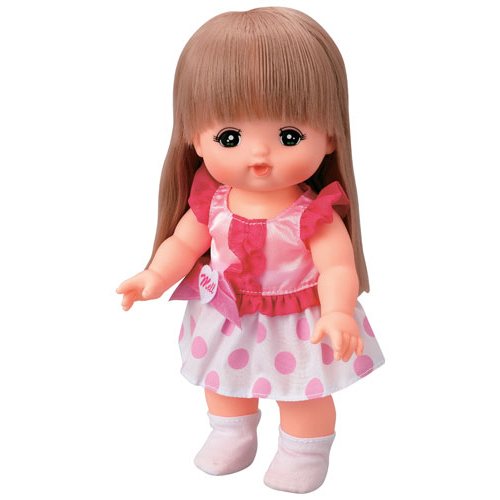 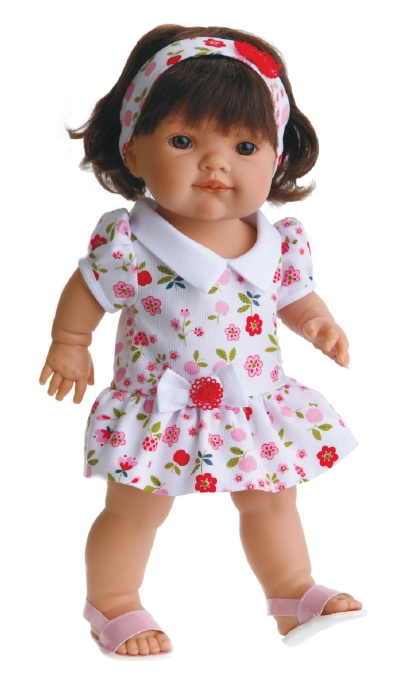 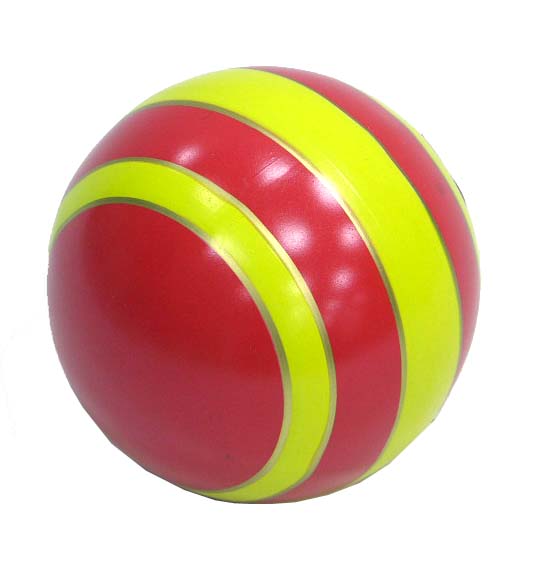 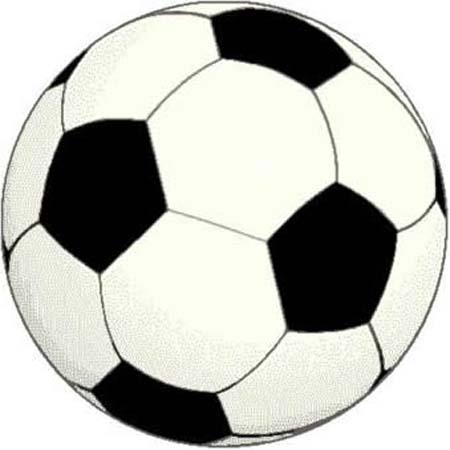 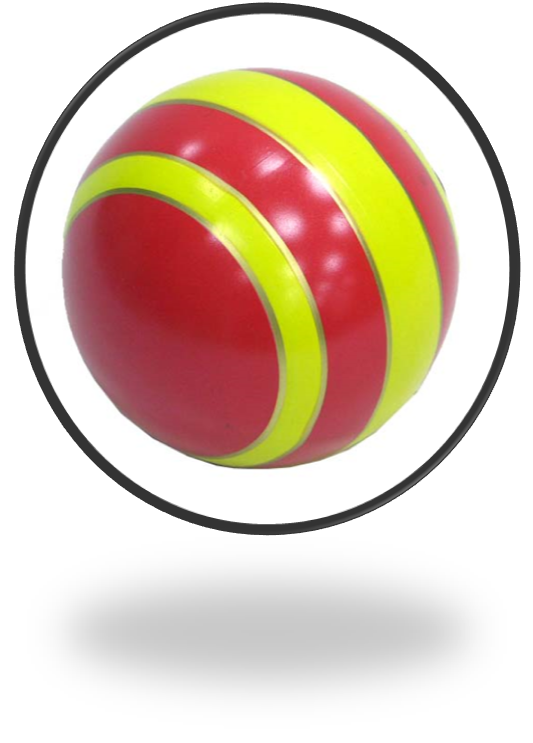 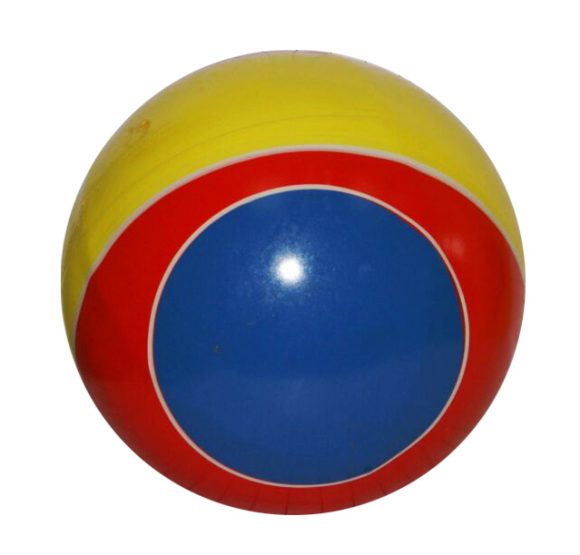 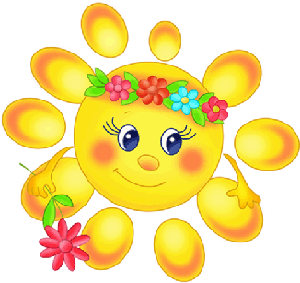 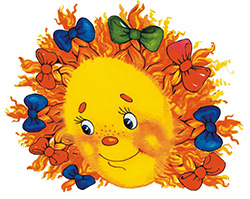 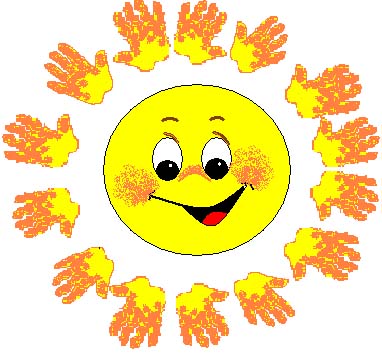 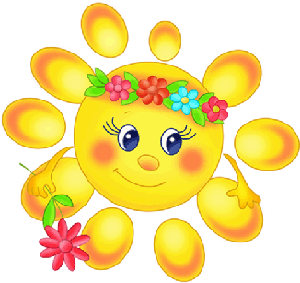 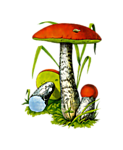 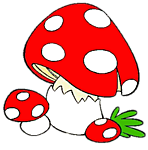 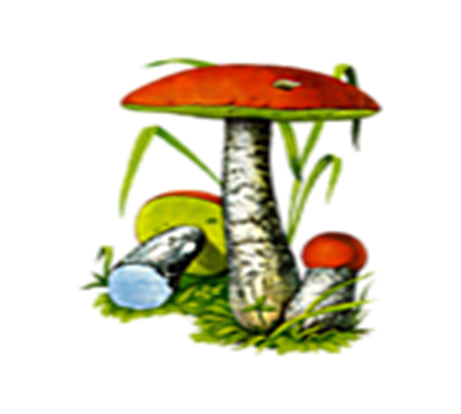 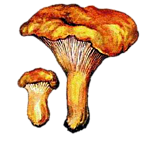 СПАСИБО
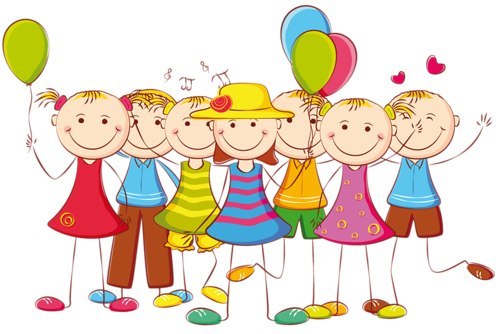